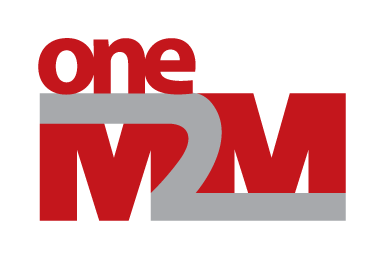 SDS Status Report to TP59
Group Name: oneM2M SDS
Source: Peter Niblett, Poornima Shandilya, SeungMyeong Jeong, Wei Zhou
Meeting Date: 2023-04-17 to 2023-04-21
Summary
5 new TS contributions have been agreed against Rel-4 and 5
2 new contributions have been agreed against TR-0065
10 agreed contributions pending against Rel-5 specs
TS-0004, TS-0022, TS-0026, TS-0033, TS-0034
101 issues currently open, 69 have been closed
Restarted conversation with IANA about CoAP code registration
TS-0031 (Feature Catalog) has not been updated for Rel-4
Propose that this is done in SDS
Concerns
Need Rapporteur for TS-0001
SDS WI Status
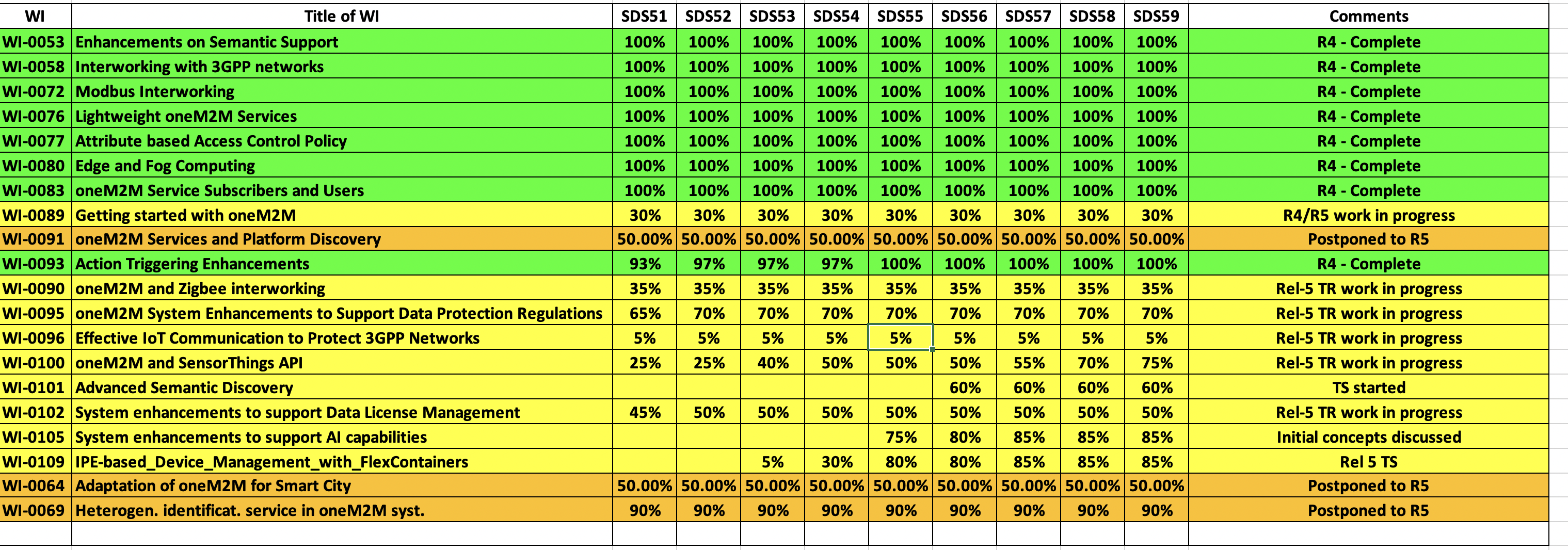 Complete
On track
Running behind schedule
Work has stalled
Rel-4 Progress
Stage 3 work complete for all Rel-4 features
TS-0001 and TS-0040 have been reviewed by editHelp.
Other baselines are now ready for editHelp
Rel-5 Progress
3 CRs agreed for Rel 5.
TR-0065 (STA / OGC) has progressed
CRs For other TSs- TS-0004, TS-0022, TS-0026, TS-0033, TS-0034
Will be added to  CR packs when the new versions of the TSs are started.
Items for Decision
CR Pack:
TS-0004 – TP-2023-0040 – 00-R2, 00-R3, 02-R4, 00-R5  =  2
© 2023  oneM2M Partners
   
6
Conference Calls
TBD
© 2023 oneM2M Partners							7